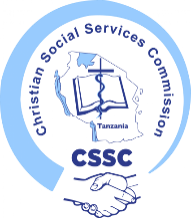 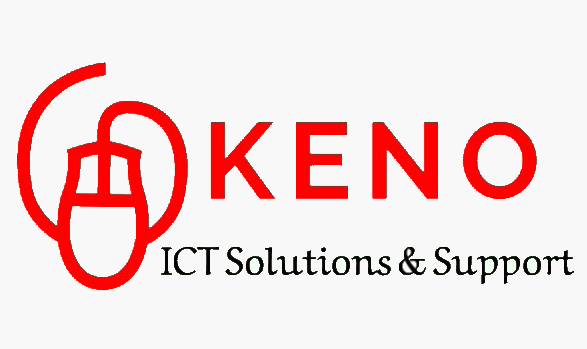 EDUCATION FACILITIES DATABASE
 GPA
EDUCATION FACILITIES DATABASE
This available through www.education.csscedu.or.tz, the link that introduced on CSSC domain
Each facility will receive unique username and password to get permission to access system. We advise facility to change password given as soon as get access for the first time. No facility granted privileges to access information received from other facilities.
DETAILS REQIRED
School details 
Enrolment details
Infrastructure details
Teaching staff details
Supporting staff details
Charitable status, external audit status, school fee details, etc.
SUMMARY – 2023
5
E-LEARNING PLATFORM
ICT infrastructure
 Installation and Support
NEXTsms bulk messages